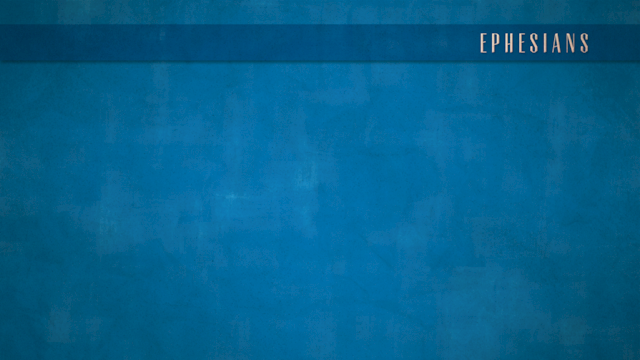 Paul’s Prayer for the Church at Ephesus
Ephesians 3:14-21
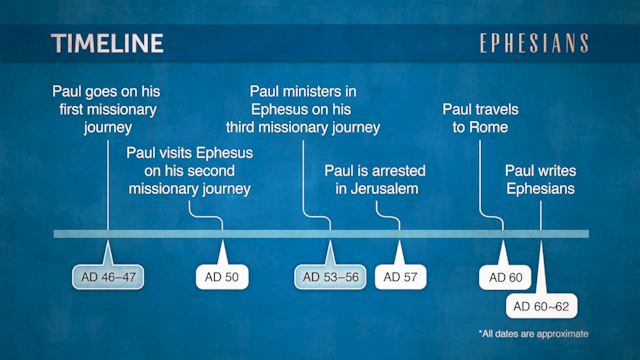 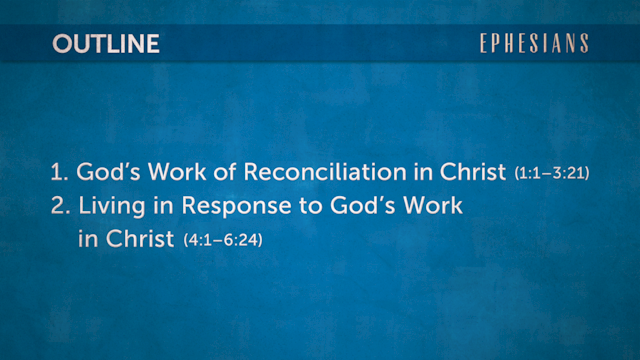 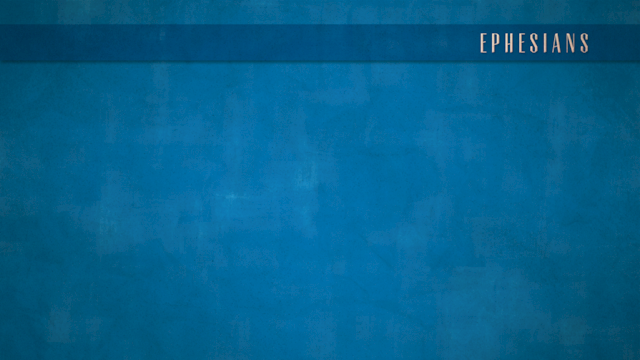 Strength
14 For this reason I kneel before the Father, 15 from whom every family in heaven and on earth derives its name. 16 I pray that out of his glorious riches he may strengthen you with power through his Spirit in your inner being.  17 so that Christ may dwell in your hearts through faith.
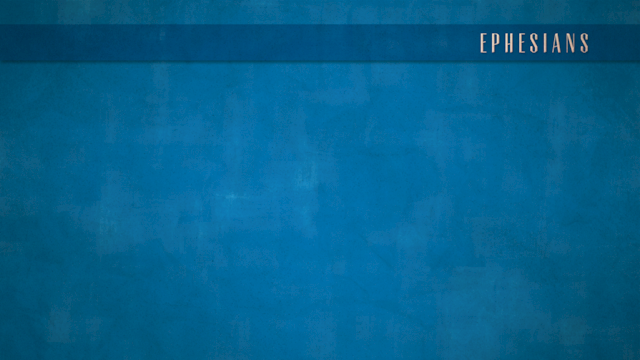 Strength
“Dwell in your Hearts

paroikō and katoikeō


Inhabit as visitor vs 
live as settled or permanent
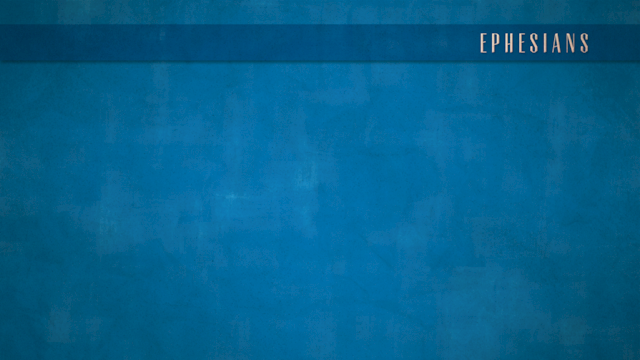 Grounded and Rooted in Love
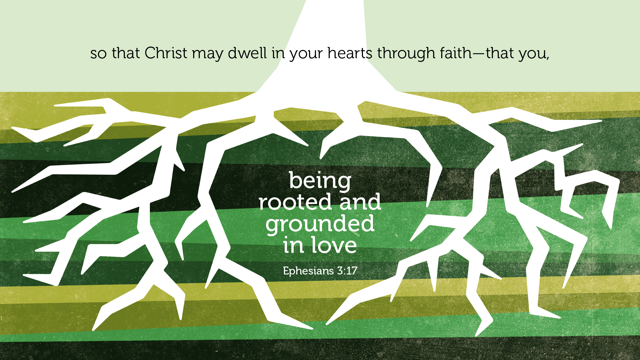 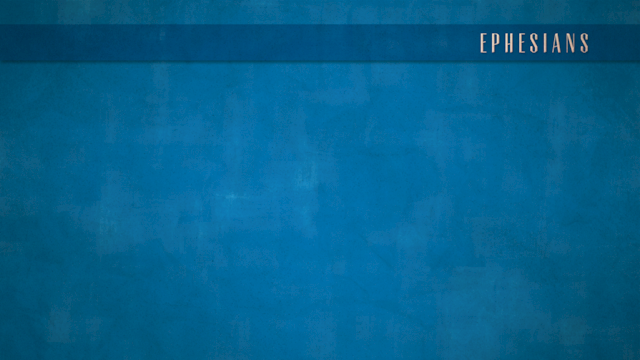 Knowing Christ’s Love
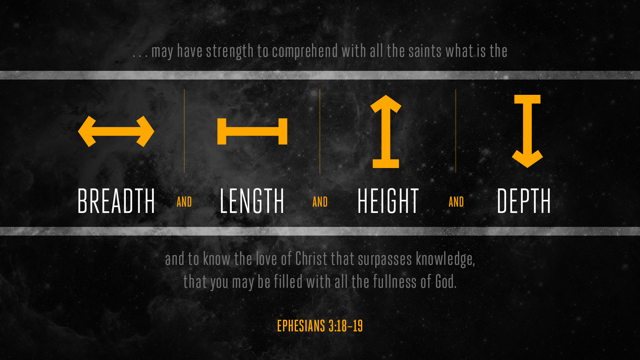 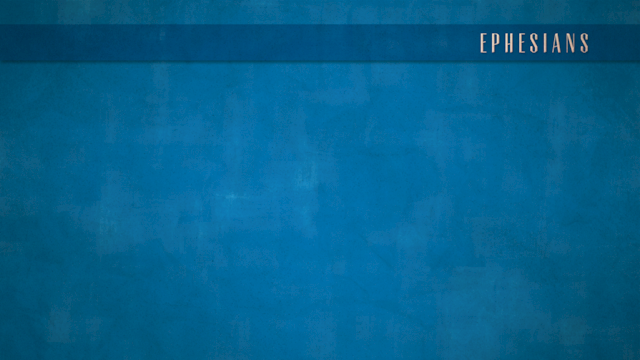 Filled up with God’s Fullness
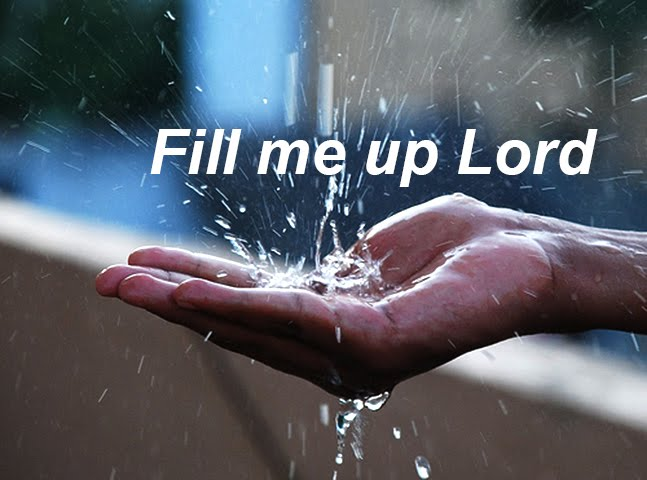 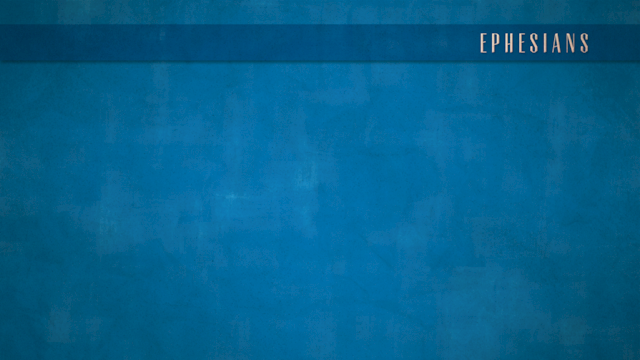 Closing of Prayer
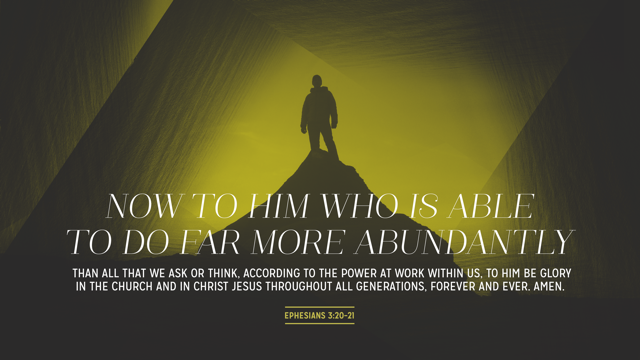 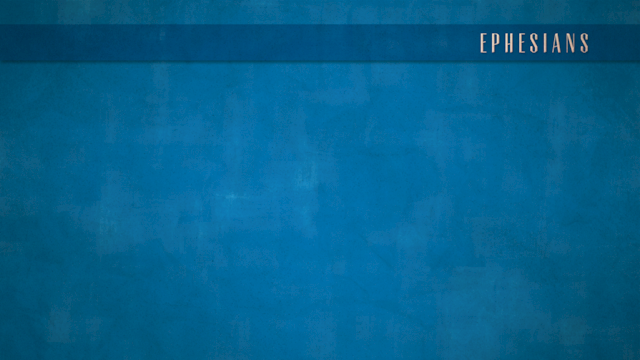 Four Areas of Prayer for the Church
Strength
Grounded and Rooted in Love
Knowing Christ’s Love
Filled with God’s Fullness